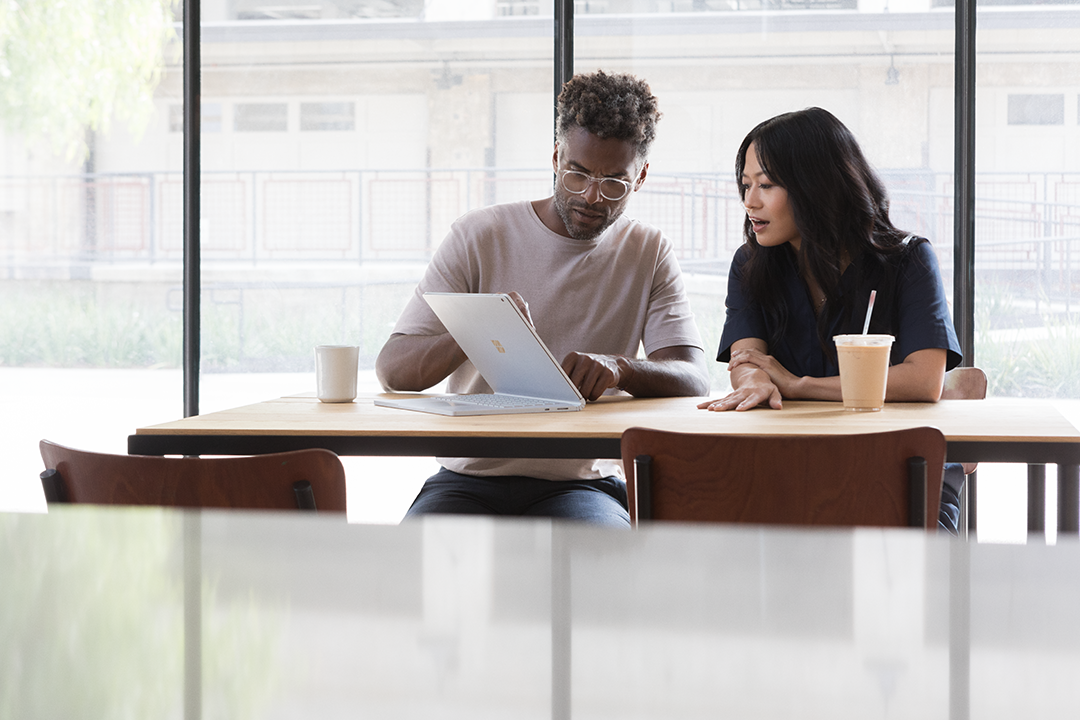 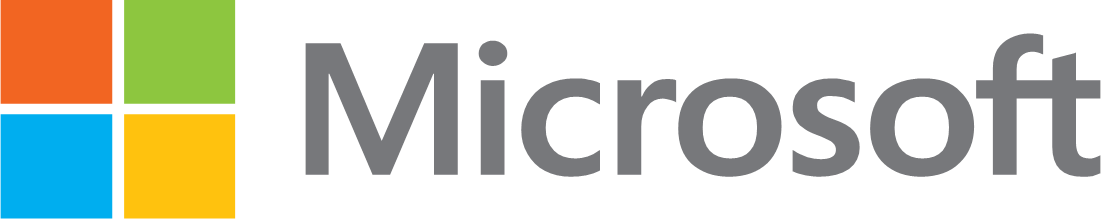 Offri assistenza ai tuoi clienti per effettuare il passaggio a un desktop moderno con Microsoft 365
Come utilizzare questa guida
Utilizza questa guida per avviare una conversazione con i clienti di piccole e medie imprese (PMI) sulla loro strategia tecnologica e il suo impatto diretto sulla loro attività. Aiutali a capire come un desktop moderno e Microsoft 365 consentono di gestire in modo sicuro e far crescere la loro attività. Si consiglia di utilizzare l'imminente fine del supporto per Windows 7 e Office 2010 come evento convincente per avviare la discussione. 
Le piccole e medie imprese semplicemente non hanno le risorse delle grandi imprese e hanno un approccio più cauto nei confronti degli aggiornamenti tecnologici con preoccupazioni riguardanti costi, continuità aziendale e l'adozione da parte dei dipendenti. È importante tenerlo presente affinché le proposte siano fattibili e realistiche.
Pensa al passaggio a un desktop moderno in due fasi distinte:
Valutazione
dell'ambiente aziendale e tecnologico attuale del cliente.
Conoscere le basi dell'attività del cliente, il suo settore e le sfide tecnologiche che affronta.
Ha una politica IT regolarmente aggiornata? 
Supporta il lavoro da remoto? BYOD? Servizi di terze parti? 
In che modo protegge i suoi dati da attacchi informatici? Ne ha mai affrontato uno?
Ogni quanto aggiorna hardware e software?
Quali capacità di cui attualmente non dispone vorrebbe avere in futuro? Soluzioni per il lavoro in team? Riunioni online? Archiviazione dei file nel cloud? 

Risoluzione
delle lacune presenti tra gli stati esistenti e quelli desiderati e pianificazione dell'approccio
Quanti PC hanno più di quattro anni e devono essere sostituiti?
Quanti server locali gestiscono e per quali carichi di lavoro?
Qual è l'esperienza del cliente e/o quali sono le sue preoccupazioni relative al cloud?
Il cliente è a conoscenza delle date di fine del supporto di Windows 7 e Office 2010 ed è consapevole di ciò che comportano?
Chi è responsabile della sicurezza dei dati e quali misure attive sono in vigore?
Quanti dispositivi verranno aggiornati a Windows 10 e quanti PC Windows 10 verranno acquistati?
Microsoft - Informazioni riservate | Solo per uso interno e per i partner.
Spiegazione dei vantaggi di un desktop moderno su un nuovo dispositivo. In base alle preoccupazioni del cliente, è possibile enfatizzare la produttività, la sicurezza e/o la selezione.
OBIETTIVO. Persuadere il cliente che un desktop moderno è fondamentale per la sua strategia tecnologica.
La soluzione da scegliere
Le piccole e medie imprese semplicemente non hanno le risorse delle grandi imprese e hanno un approccio più cauto nei confronti degli aggiornamenti tecnologici con preoccupazioni riguardanti costi, continuità aziendale e l'adozione da parte dei dipendenti. Il cliente dovrà essere sicuro di star prendendo la decisione giusta in base alle risorse che ha a disposizione.
Ottieni le app di Office e le funzionalità in Windows più recenti per massimizzare la produttività.
L'intelligenza artificiale integrata in Office e Windows offre ai dipendenti una assistenza intelligente per poter lavorare al meglio.
Archivia, sincronizza e condividi i file online affinché siano sempre aggiornati e modifica i documenti con gli altri in tempo reale.
Approfitta delle funzionalità di collaborazione tra le app per fornire ai dipendenti gli strumenti per lavorare insieme in modo efficace.
Proteggi l'azienda da minacce esterne e perdite con la sicurezza integrata.
Proteggiti dalle minacce alla sicurezza informativa come malware, virus, ransomware, phishing e altri attacchi grazie a misure di sicurezza proattive in Windows e Office.
Controlla chi ha accesso alle informazioni aziendali per ridurre il rischio di perdite interne o di errori nel trattamento dei dati.
​Proteggi l'azienda dalle nuove minacce alla sicurezza grazie a sistemi di sicurezza integrati e sempre aggiornati per i tuoi dati e dispositivi.1
Assicurati di disporre degli strumenti necessari per rispettare i requisiti di conformità e gli obblighi normativi.
La gestione semplificata dei dispositivi riduce nel tempo i costi in ambito IT.
Ottieni nuove funzionalità e app che verranno aggiunte senza alcun costo aggiuntivo.
I desktop moderni funzionano più velocemente e la loro manutenzione costa meno rispetto a quella necessaria per i dispositivi più obsoleti.
La maggior parte delle periferiche e delle app già compatibili con Windows 10 consentono di minimizzare i costi per l'aggiornamento.2
Assicurarsi di disporre degli aggiornamenti della sicurezza più recenti per Windows 10 e Office 365.
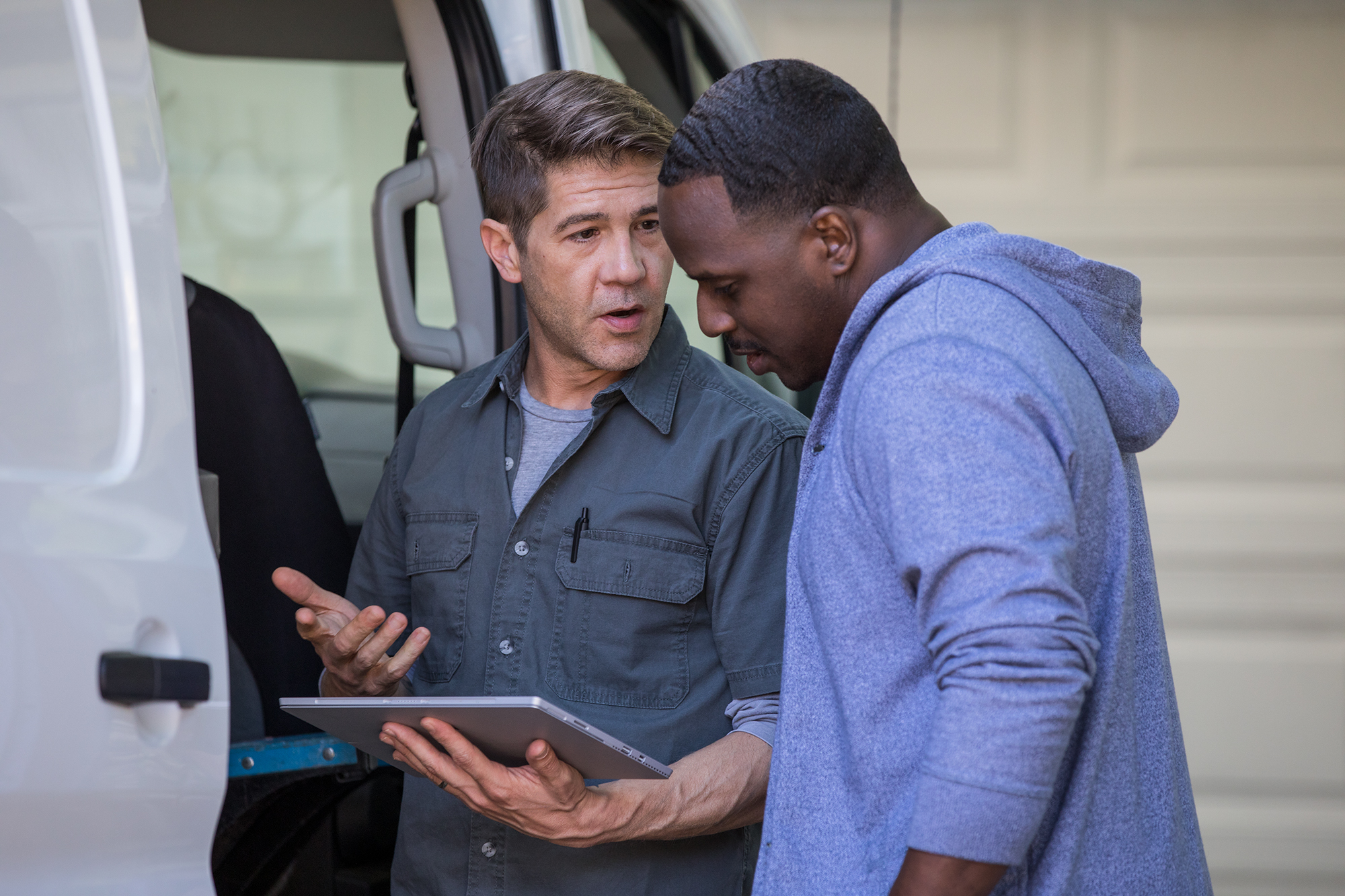 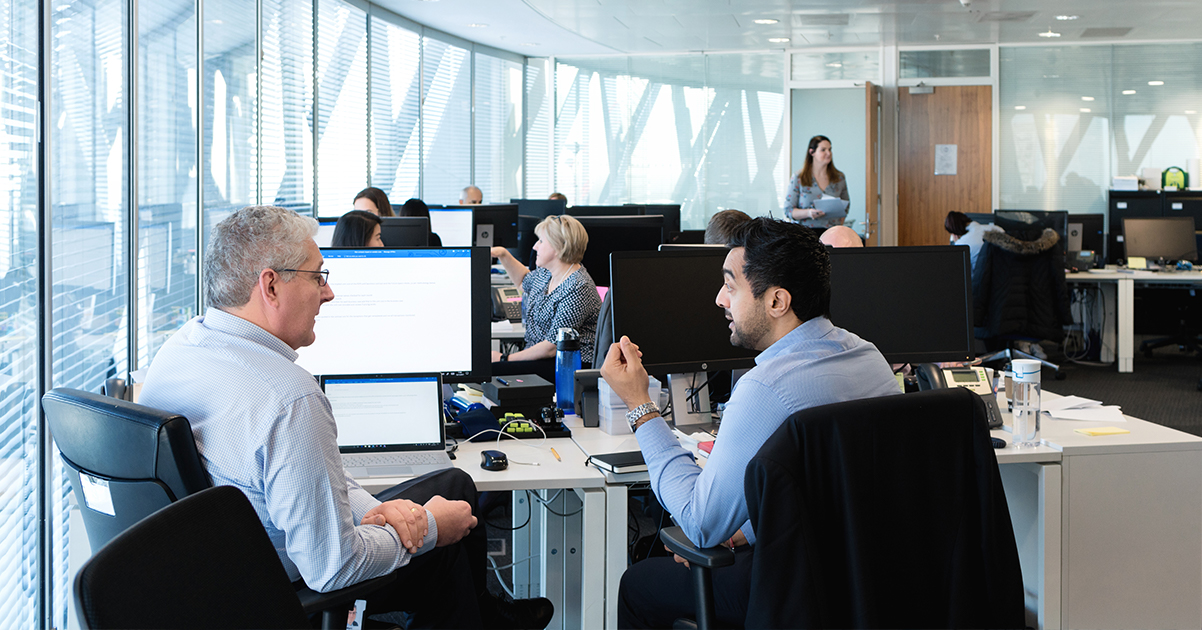 1Per la durata supportata del dispositivo; ●  2Il 99% delle app Windows 7 è compatibile con Windows 10. Requisiti hardware/software; la disponibilità della funzionalità può variare. Connessione Internet necessaria. Per verificare la compatibilità e ottenere altre importanti informazioni sull'installazione, visita il sito Web del produttore del tuo dispositivo e la pagina www.windows.com/windows10specs. Ulteriori requisiti potrebbero essere applicati in futuro per gli aggiornamenti.
Microsoft - Informazioni riservate | Solo per uso interno e per i partner.
Aiuta il tuo cliente a scegliere i dispositivi Windows 10 Pro giusti. 
Gli utenti possono scegliere tra una vasta proposta di form factor, fascia di prezzo e funzionalità per ottenere il dispositivo giusto per ogni membro del loro team.
OBIETTIVO. Incoraggia il tuo cliente a scegliere i nuovi dispositivi Windows 10 Pro.
Scegli il giusto dispositivo Windows 10 Pro
Dispositivo n. 1
Dispositivo n. 2
Titolo riepilogativo 
In evidenza le funzionalità e i vantaggi base in un linguaggio facilmente comprensibile dal cliente
Titolo riepilogativo 
In evidenza le funzionalità e i vantaggi base in un linguaggio facilmente comprensibile dal cliente
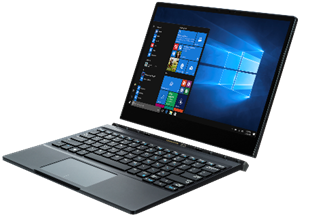 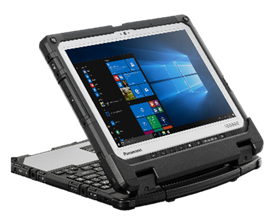 Partner to update 
with preferred device
Partner to update 
with preferred device
Dispositivo n. 3
Dispositivo n. 4
Titolo riepilogativo 
In evidenza le funzionalità e i vantaggi base in un linguaggio facilmente comprensibile dal cliente
Titolo riepilogativo 
In evidenza le funzionalità e i vantaggi base in un linguaggio facilmente comprensibile dal cliente
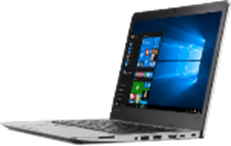 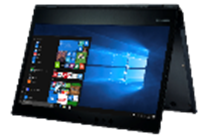 Partner to update 
with preferred device
Partner to update 
with preferred device
Partner: add your logo and story here
PARTNER LOGO
Add your story here. Lorem ipsum dolor sit amet, consectetuer adipiscing elit. Maecenas porttitor congue massa. Fusce posuere, magna sed pulvinar ultricies, purus lectus malesuada libero, sit amet commodo magna eros quis urna Fusce posuere, magna sed.
Partner: update with your customer call to action
Partner Call to action goes here
Microsoft - Informazioni riservate | Solo per uso interno e per i partner.
Parla del valore di Microsoft 365 su un desktop moderno. 
I nuovi dispositivi Windows consentono di ottenere il massimo in termini di produttività, sicurezza e collaborazione per consentire ai clienti di gestire e far crescere la loro attività in modo sicuro.
OBIETTIVO. Associare Microsoft 365 a ogni vendita di dispositivi Windows 10
Abilitazione di scenari moderni con Microsoft 365
Microsoft 365 dispone degli strumenti necessari per lavorare in qualsiasi momento, ovunque e da qualsiasi dispositivo. Ha lo stesso Office che hai usato per anni, più tutti i vantaggi del cloud. Microsoft 365 è sempre aggiornato, quindi non è necessario preoccuparsi di dover acquistare ulteriori aggiornamenti di versione per un lungo periodo di tempo.


Migliora la produttività. Ottieni le app di Office con strumenti di intelligenza artificiale integrati, l'archiviazione dei file online e la loro condivisione.
Migliore collaborazione. Collabora, condividi e comunica con strumenti flessibili che seguono il tuo team.
Salvaguardia dei dati. Proteggi la tua azienda dalle minacce esterne e dalle perdite grazie agli strumenti di privacy e conformità incorporati.
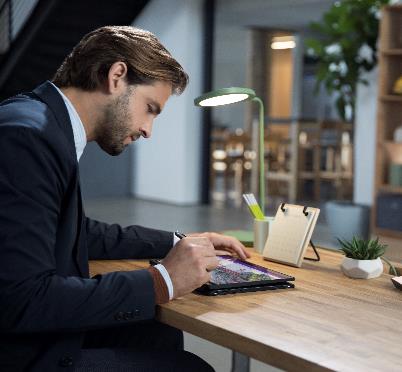 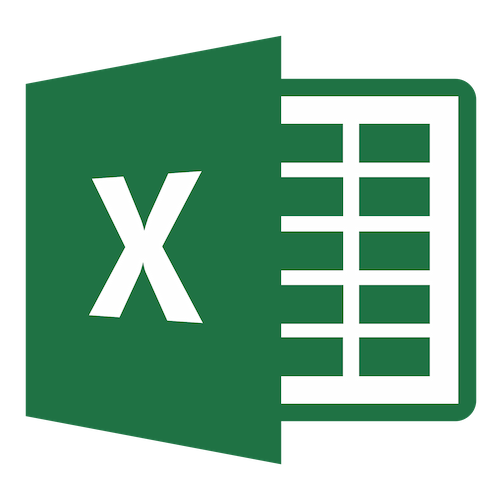 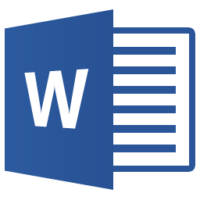 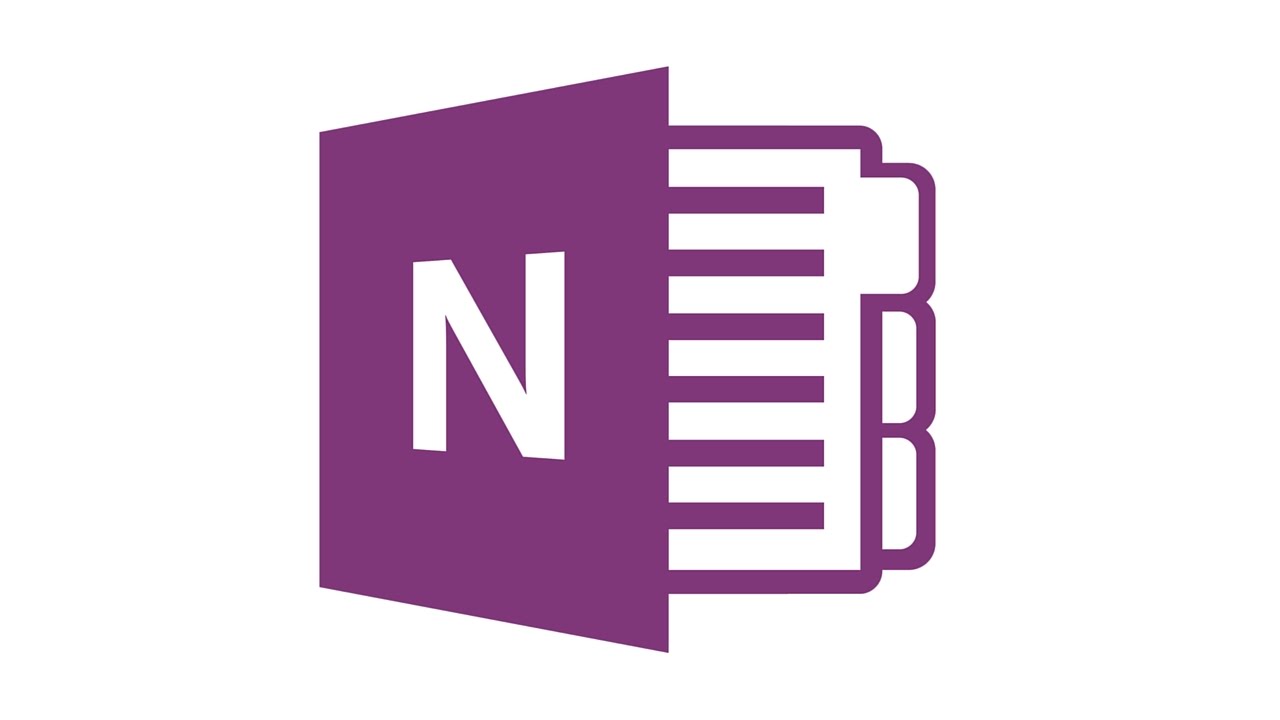 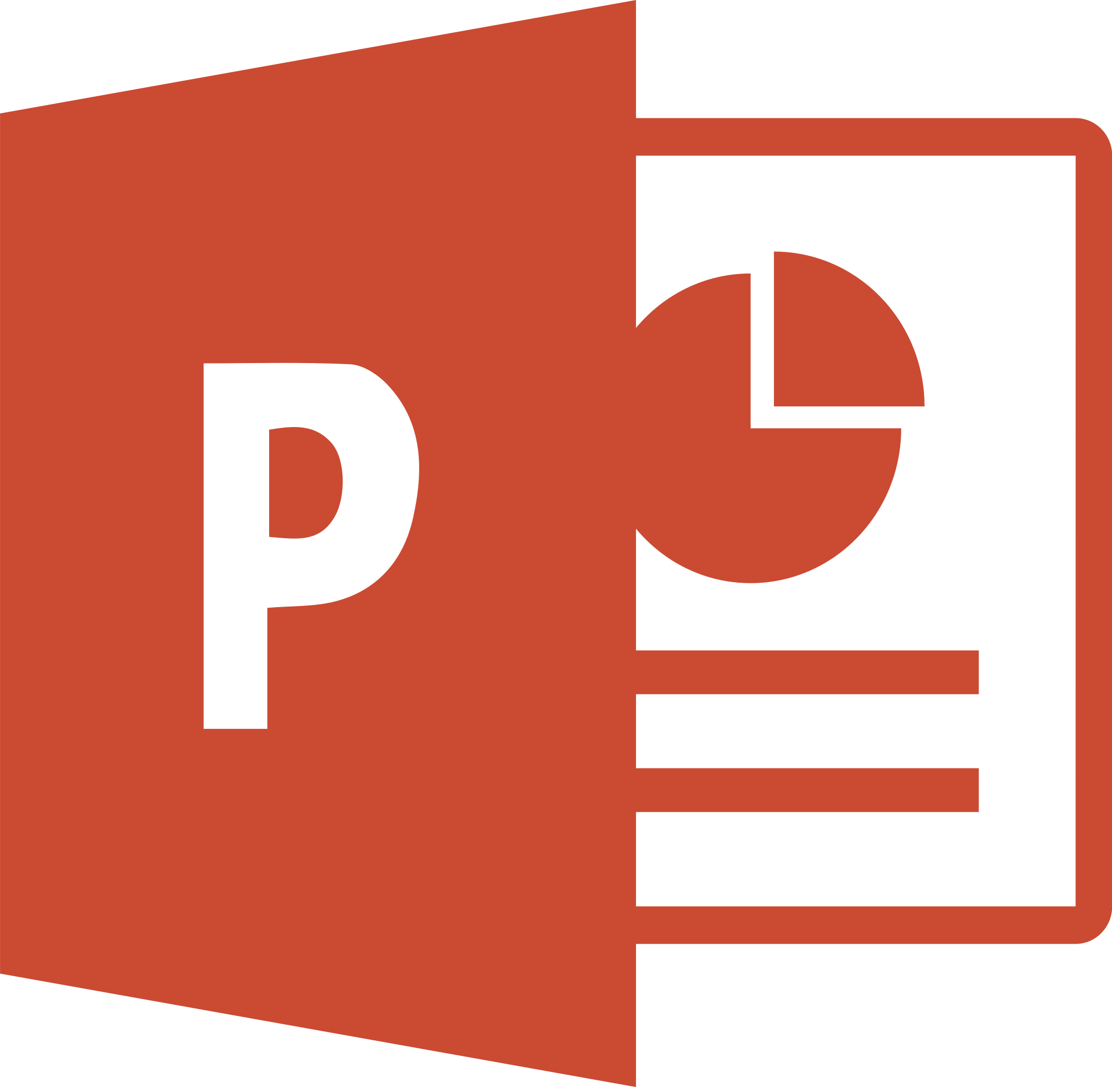 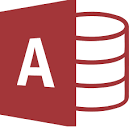 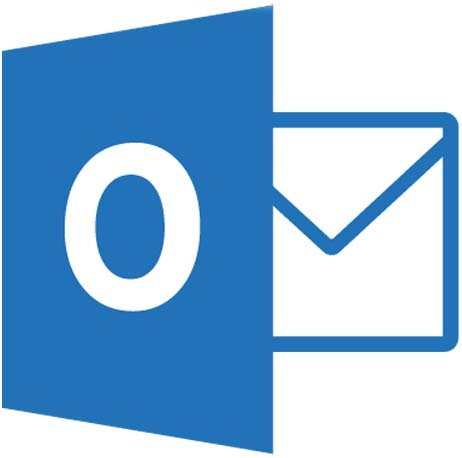 Gestione e crescita dell'attività in maniera sicura
Microsoft è una soluzione integrata progettata per le piccole o medie imprese, che unisce una produttività di livello avanzato di Office 365 con funzionalità di sicurezza avanzate per salvaguardare i dati da minacce esterne e garantire la protezione dai dati da eventuali perdite. Con Microsoft 365 Business è possibile consentire ai dipendenti di essere produttivi indipendentemente dal luogo in cui si trovano e dal dispositivo che utilizzano. ​
Novità di Microsoft 365
Microsoft Teams unisce tutti i gruppi e le risorse e include una soluzione completa di chat e riunioni online.
Microsoft Planner consente al team di creare nuovi piani, organizzare e assegnare compiti
Morph aggiunge la massima fluidità ad animazioni, transizioni e movimenti di oggetti nelle diapositive.
PowerPoint Designer migliora le diapositive generando automaticamente idee di progettazione tra cui scegliere 
Editing collaborativo: lavorare in contemporanea con altri nella cartella di lavoro di Excel. 
Il salvataggio automatico per i file cloud ora è abilitato per impostazione predefinita.
Partner: utilizzare questo spazio per aggiungere informazioni sulle offerte Microsoft 365
Microsoft - Informazioni riservate | Solo per uso interno e per i partner.
Aiutare i clienti a superare le loro obiezioni nei confronti di un desktop moderno. 
È importante riconoscere le preoccupazioni dei nostri clienti come valide e lavorare con loro per 
capire quali risorse dovranno determinare l'approccio migliore in futuro.
Small business is being used as defined in Levelling the trading field for SMEs (Le piccole imprese vengono utilizzate come riferimenti nel livellamento del settore commerciale per le PMI), World Trade Report 2016. ²Ponemon; 2016 State of Cybersecurity in SMB (USA); Canadian Chamber of Commerce, An Analysis of the Adoption of Internet-based Technology (Un'analisi sull'adozione della tecnologia basata su internet), febbraio 2017.³ Small Biz Daily: 10 Small Business Trends 2018. ⁴SMB PC Study, Techaisle, 2018". ⁵Requisiti hardware/software; la disponibilità della funzionalità può variare. Connessione Internet necessaria. Per verificare la compatibilità e ottenere ulteriori importanti informazioni sull'installazione, visita il sito Web del produttore del tuo dispositivo e la pagina www.windows.com/windows10specs. Ulteriori requisiti potrebbero essere applicati in futuro per gli aggiornamenti. ⁶Slack è aperto in background mentre una presentazione Microsoft PowerPoint in formato .ppt da 2,28 MB viene esportata come presentazione video in formato .mp4 da 1920x1080 H. 264. Durante la creazione della presentazione video: 1) un documento Microsoft Word in formato .docx da 844 pagine e 6,49 MB di grandezza viene convertito in un file PDF da 7,98 MB e 2) un foglio di calcolo Microsoft Excel abilitato per macro da 70,4 MB in formato .xlsm viene ricalcolato. ⁷NUOVE CONFIGURAZIONI AGGIORNATE: Intel® Core™ i7-8650U (piattaforma di riferimento Intel), 15W, 4C8T, Turbo fino a 4,2 GHz, memoria: 2x4GB DDR4-2400, archiviazione: Intel® 6000p SSD, grafica: Intel (R) UHD Graphics 620, versione BIOS 117,07 con MCU 0x84, SO: Windows* 10 (versione 10.0.16299.192). DI 4 ANNI: Intel® Core™ i7-4600U (piattaforma di riferimento Intel), 15W, 2C4T, Turbo fino a 3,3 GHz, memoria: 2x4GB DDR3-1600, archiviazione: Intel 540s SSD, grafica: Intel (R) HD Graphics 4400, BIOS versione 139 con MCU 0x23, SO: Windows* 10 (versione 10.0.16299.192). ⁸I software e carichi di lavoro utilizzati nei test delle prestazioni potrebbero essere stati ottimizzati per le prestazioni solo sui microprocessori Intel. I test delle prestazioni, come SYSmark e MobileMark, vengono valutati utilizzando sistemi informatici, componenti, software, operazioni e funzioni specifici. Qualsiasi modifica a uno qualsiasi di questi fattori può causare una variazione dei risultati. Si consiglia di consultare altre informazioni e test di prestazioni per poter valutare in maniera adeguata gli acquisti contemplati, comprese le prestazioni del prodotto interessato combinato con altri prodotti. Per informazioni più complete visitare www.intel.com/benchmarks. I risultati del benchmark riportati precedentemente potrebbero dover essere rivisti quando verranno effettuati ulteriori test. I risultati dipendono dalle configurazioni di piattaforma e dai carichi di lavoro specifici utilizzati nel test e potrebbero non essere applicabili a componenti, sistemi informatici o carichi di lavoro di determinati utenti. I risultati non sono necessariamente rappresentativi di altri benchmark e altri risultati del benchmark potrebbero mostrare un impatto maggiore o minore rispetto alle attenuazioni. ⁹SYSmark* 2014 SE è un benchmark del consorzio BAPCo* che misura le prestazioni delle piattaforme Windows*. SYSmark 2014 SE testa quattro scenari di utilizzo: Produttività Office, creazione di contenuti multimediali, analisi dati/finanziaria e reattività. SYSmark contiene applicazioni reali da fornitori di software indipendenti come Microsoft* e Adobe* 10Small Business Trends; Remote Working Policies Can Benefit Small Business (Le politiche di lavoro da remoto possono avvantaggiare le piccole imprese), 1 novembre 2017.
Microsoft - Informazioni riservate | Solo per uso interno e per i partner.